Панорама открытых уроков и занятийпо теме методического проекта«Система педагогического взаимодействия технологий ЛОО»
МО (1-4)
педагогами начальных классов подготовлены и проведены 7, посещены 22 ( из них: 11 уроков и 11 занятий)


2018-2019 уч. год
Педагогические технологии, реализующие ЛОО:
Наиболее удачными можно считать (по направленности БУД):

– личностные БУД: технология развивающего обучения – Волкова И.В., прием «Вспомним. Покажем. Расскажем»; Лапошко Е.П., прием «Фотография»; Бикмухаметова Е.С., прием «Делай, как я. Повторяй за мной»;

– коммуникативные БУД: технология взаимодействия – Иванова А.Ю., ряд заданий в ОРУ; Брекова Г.Г., «Сотвори солнце в себе» в форме оздоровительной минутки; Тумаш С.Б., игра «Встречаем гостей»; 

– регулятивные БУД: технология коллективного взаимообучения – Михайлова Е.В., прием «Пазлы словосочетаний»; проблемная технология – Волкова И.В., прием «Четыре конверта»; Брекова Г.Г., «Остановка игры-путешествия «Почему нельзя?»»

– познавательные БУД: разноуровневая технология ЛОО в Д/З – Михайлова Е.В., прием «Создадим книгу своими руками»; Волкова И.В., «Сделай сам».

Всеми педагогами в сопровождении уроков/занятий творчески использовались ИК-Технологии и разнообразные средства дидактики.
3 класс Урок русского языка по теме «Слова, обозначающие названия предметов»
учитель ВОЛКОВА ИННА ВАЛЕНТИНОВНА
технология коллективного взаимообучения
Формирует  самостоятельность
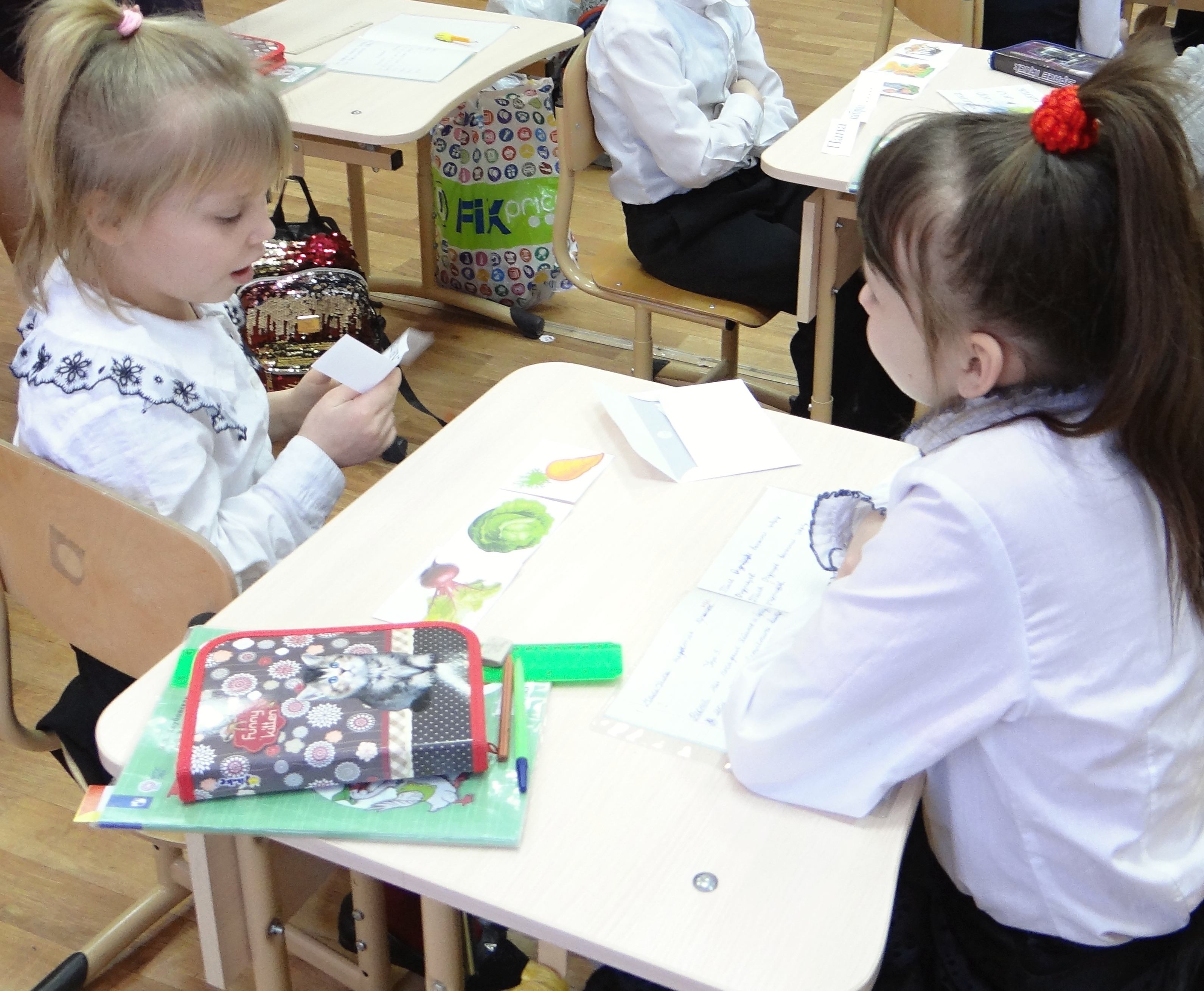 Успешно реализует принцип «субъект-субъект»
Повышает ответственность            не   только  за  свои успехи, но и за результаты совместной  работы
Технология взаимного обучения позволяет формировать следующие коммуникативные БАЗОВЫЕ учебные ДЕЙСТВИЯ
Слушать                и понимать инструкцию к учебному заданию в разных видах деятельности
Сотрудничать     со сверстниками в разных ситуациях; доброжелательно относиться      друг к другу
Уметь  договариваться     и изменять       свое поведение     в соответствии с сложившейся ситуацией
3 класс воспитательное занятие                      по теме «путешествие в королевство здоровья»
воспитатель БРЕКОВА ГАЛИНА ГРИГОРЬЕВНА
На занятии  я использовала педагогические технологии, реализующие   личностно-ориентированный подход в процессе воспитания – такие как: 
игровая технология, 
технология сотрудничества в малых группах, 
технология, развивающая творческую индивидуальность детской личности,
здоровьесберегающая технология.
	
Выбрала я их по двум основным причинам:
-  это крайне целесообразно для развития и воспитания обучающихся с умственной отсталостью.  
- это современные образовательные  технологии, основанные на активизации и интенсификации (то есть,  использовании схемных и знаковых моделей предлагаемой ситуации) деятельности обучающихся. 
	
В младшем школьном  возрасте ведущей является игровая деятельность, в которой ребенок познает окружающий его мир. На этой технологии я и остановлюсь более подробно. Каждый вид игр помогает в развитии ребенка, как здорового человека, так и здоровой личности. При правильном подборе игр можно спланировать и создать условия для нормального развития и социализации ребенка, что является основной целью воспитания детей с интеллектуальными нарушениями.
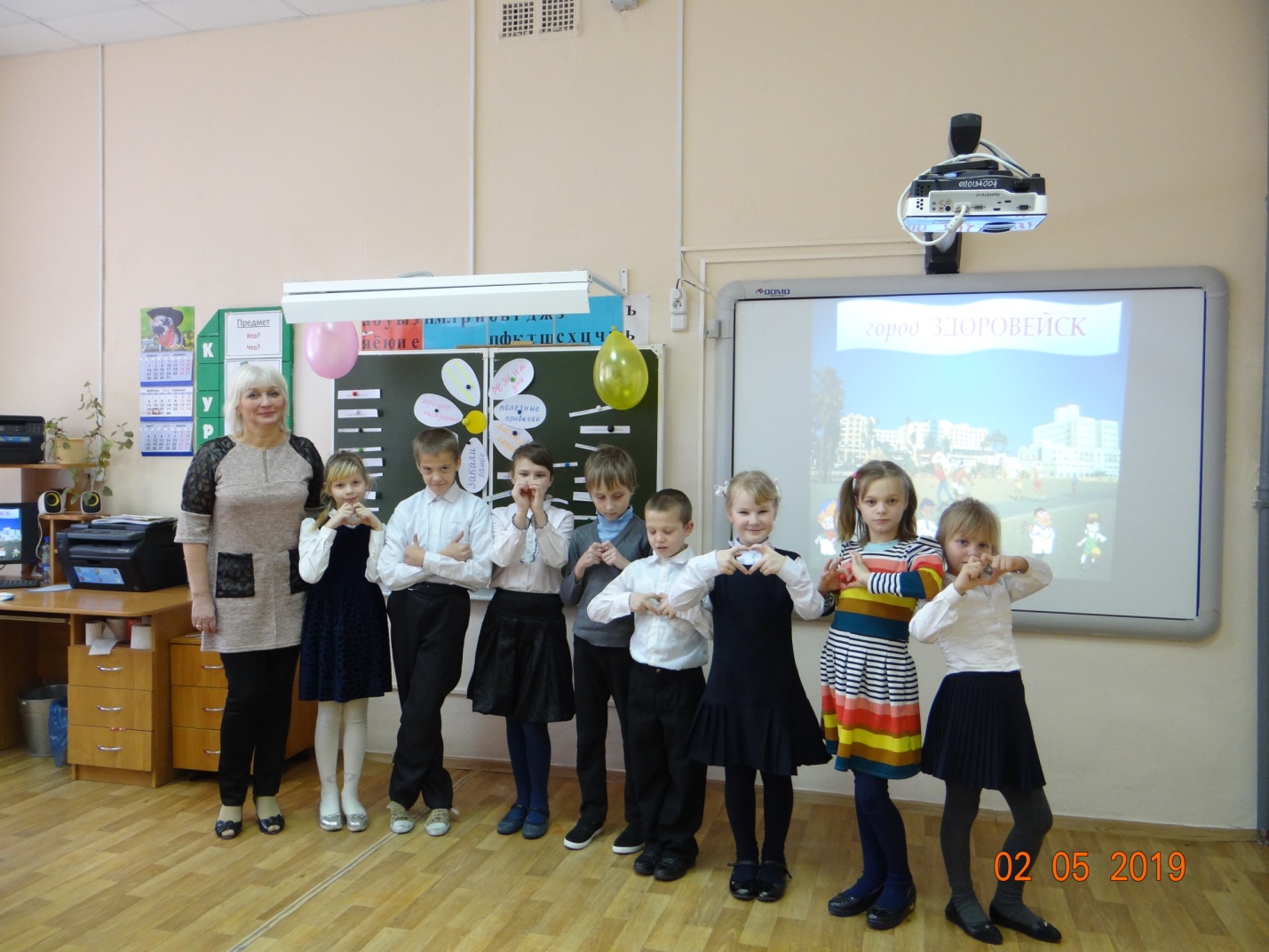 Игровая форма занятия  создавалась   при помощи игровых приемов и ситуаций, выступающих как средство побуждения и  стимулирования  обучающихся. 
	Деятельность обучающихся была  построена на творческом использовании  игровых действий . 
	Реализация игровых приёмов и ситуаций на занятии происходила по таким основным направлениям: *дидактическая цель ставилась перед обучающимися в форме игровой задачи; *успешное выполнение дидактического задания связывалось с игровым результатом, *деятельность подчинялась правилам игры.
 	Во взаимосвязи способов дифференциации, сочетающихся с игровой технологией преодолевались трудности общения у обучающихся. Все используемые  приемы, способы помогали обогащать опыт детей  в ведении здорового образа жизни. 
	Вся работа в целом была направлена на формирование    таких базовых действий, как:
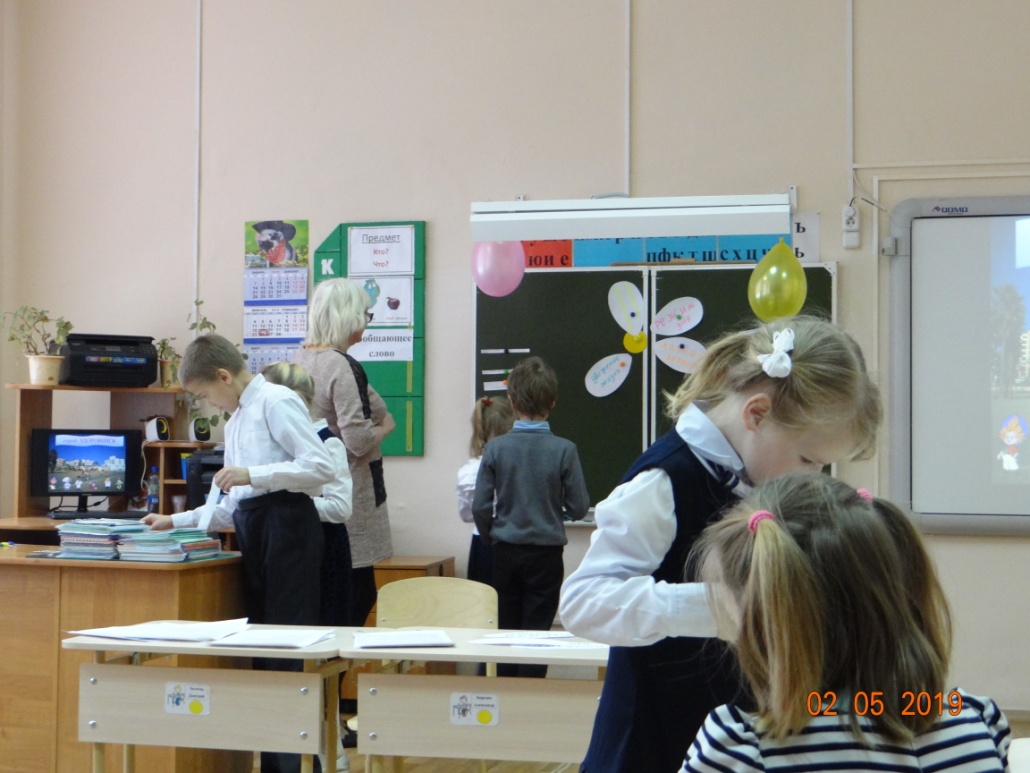 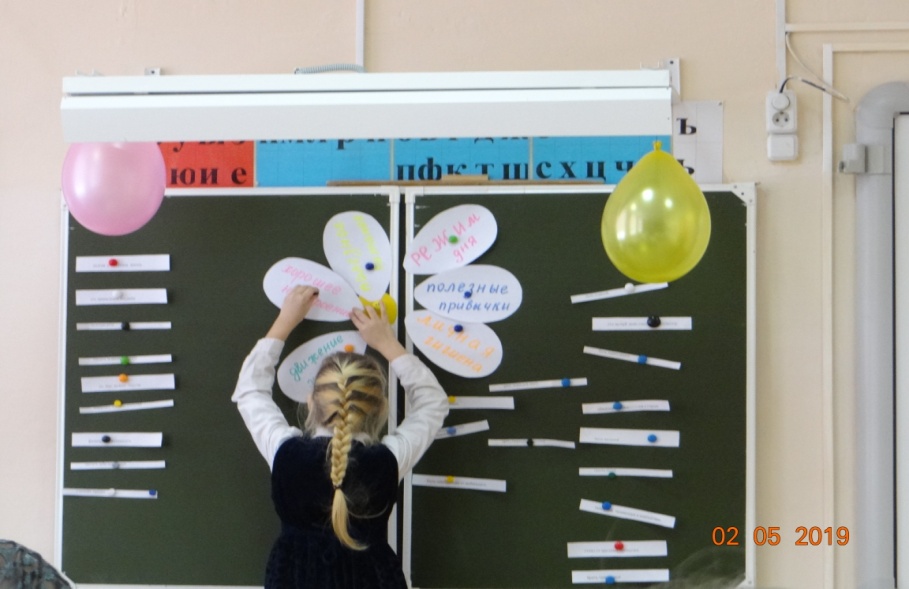 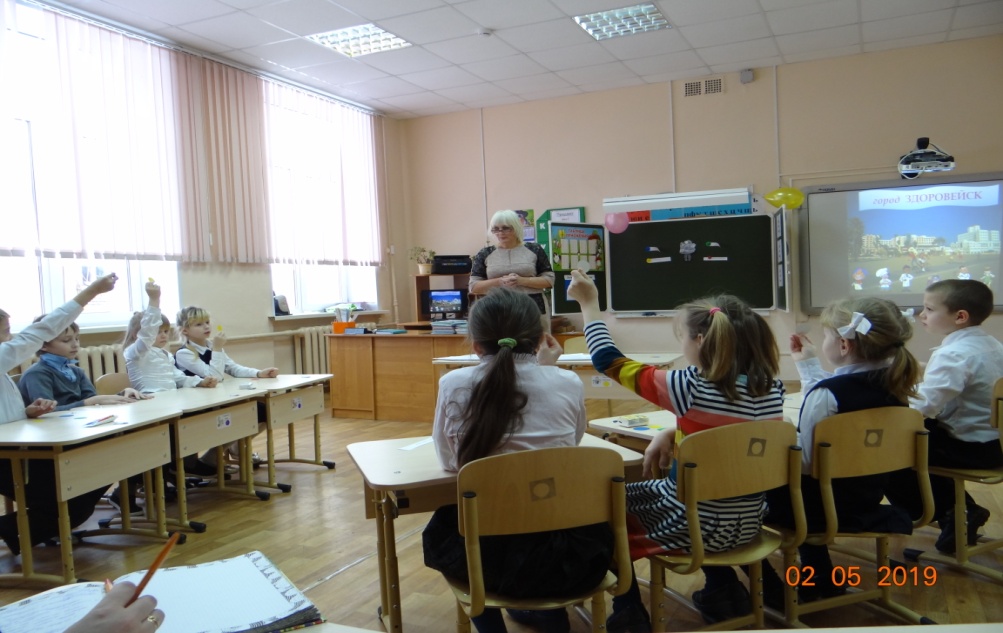 умение подчиняться общим требованиям,  слушать и понимать инструкции к  заданию;
 проявлять ответственность при выполнении задания;
 отличать правильно выполненное задание от неверного;
использовать принятые ритуалы социального взаимодействия с одноклассниками и воспитателем.
Всем педагогам спасибо за подготовку и проведение открытых мероприятий
Предложения:
- самостоятельно продолжить изучение технологий ЛОО;
- эффективно применять на практике элементы данных технологий во взаимодействии;
- принять участие в сетевых конкурсах авторских разработок.